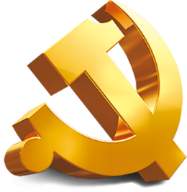 中国共产党建党100周年
在疫情中领悟党史 牢记初心使命
演讲人：
日期：2021.3.26
前
言
中国共产党从诞生至今，走过了100年的光辉历程。这100年，是我们党探索救国图强真理、开辟民族独立和民族振兴道路的100年;是我们党不断发展壮大、以实际行动和辉煌业绩赢得人民群众拥护的100年。
党史的发展脉络及重大意义
01
目录
CONTENTE
党的历史给我们的三大启示
02
中国共产党的三大历史贡献
03
战疫情 始终牢记党的初心和使命
04
第一部分
党史的发展脉络及重大意义
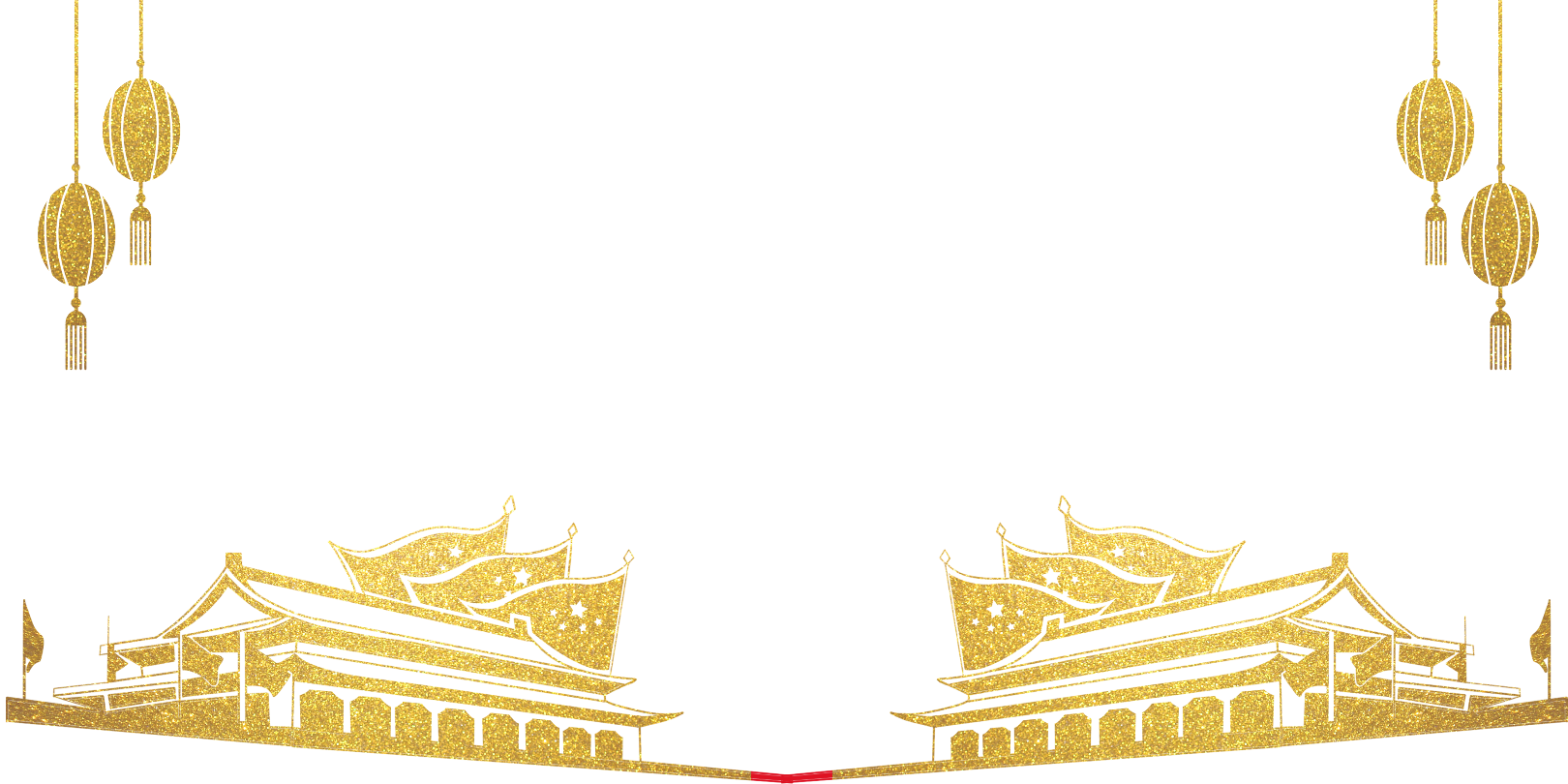 习近平总书记指出
历史是最好的教科书,中国革命历史是最好的营养剂。学习党史、国史,是坚持和发展中国特色社会主义、把党和国家各项事业继续推向前进的必修课。在对历史的深入思考中做好现实工作，更好走向未来,不断交出坚持和发展中国特色社会主义的合格答卷。
学习党史从历史中摄取智慧力量
1
学习党史的重要意义
是加强党的思想理论建设的重要任务
2
是继承党的成功经验和优良传统的需求
3
中国共产党成立
邓小平理论成形
在陈独秀、李大钊领导下创立了中国共产党
南方谈话标志着中国特色社会主义理论体系基本成形。(即邓小平理论，三个代表重要思想和科学发展观等)
1921
1935
1992
毛泽东思想基本形成
遵义会议确立以毛泽东在中共中央的领导地位,是中共历史上一个生死攸关的转折点,标志着中国共产党从幼稚走向成熟。
1949.10—1978.12
1919.5—1949.10
1978.12——至今
历史选择了中国共产党，这不是一句空话。1840年鸦片战争后,中国尝试过许多救亡图存之路，从太平天国、戊戌变法到辛亥革命,从旧式农民起义到资产阶级改良运动,最后都走不通，只有中国共产党领导的革命事业成功了。说明中国共产党代表了人民的意愿和心声，顺应了历史的规律。
旧中国留下了一个经济凋敝、百废待兴的烂摊子。中国共产党顶住各种压力,领导中国人民，自力更生,艰苦奋斗,使中国从一个落后的农业国发展成具备独立、完整的工业体系的国家。这说明尽管社会主义道路是前无古人,充满着探索和艰辛，中国共产党有能力带领中国人民建设好新中国。
中国要发展、生活要小康,就要回答好什么是社会主义,怎样建设社会主义的问题。2017年 ,我国经济总量超过82.7万亿元人民币,排名世界第二,人民生活实现了从贫困到温饱再到总体小康的跨越。中国共产党成功开创了中国特色社会主义的伟大道路，从理论和实践上解决和回答了这个重大课题。
第二部分
党的历史给我们的三大启示
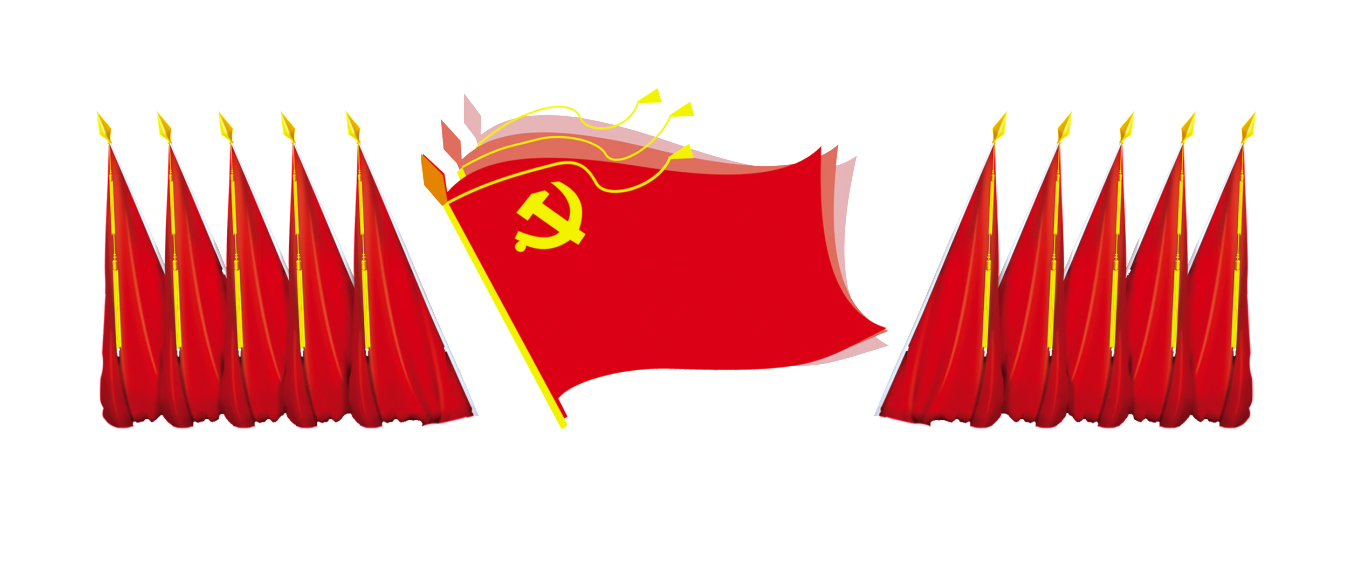 没有中国共产党的领导就没有国家的统一
谁不想这个国家统一啊。国民党不想统一吗？袁世凯不想统一吗？都想统一，但问题是他们做不到。
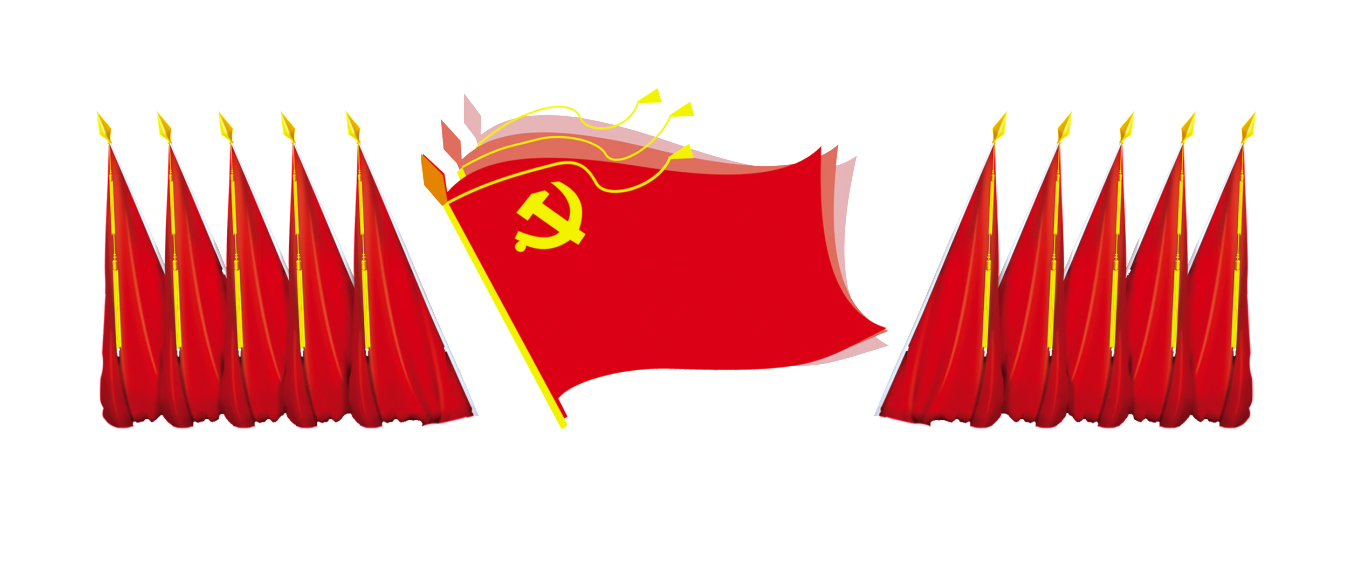 中国共产党100年的道路充满了苦难，也充满了辉煌
正是因为中国共产党100年来一代又一代的奋斗，才有了我们现在的基础：现在的经济规模、现在的政治架构、现在的文化发展、现在的外交格局。
中国的经济和社会发展正是处于一个青年的状态，美国等老牌发达国家是老年状态。尽管中国历史悠久，但是就目前的发展格局、发展趋势和发展后劲来说，他就是一个青年人。
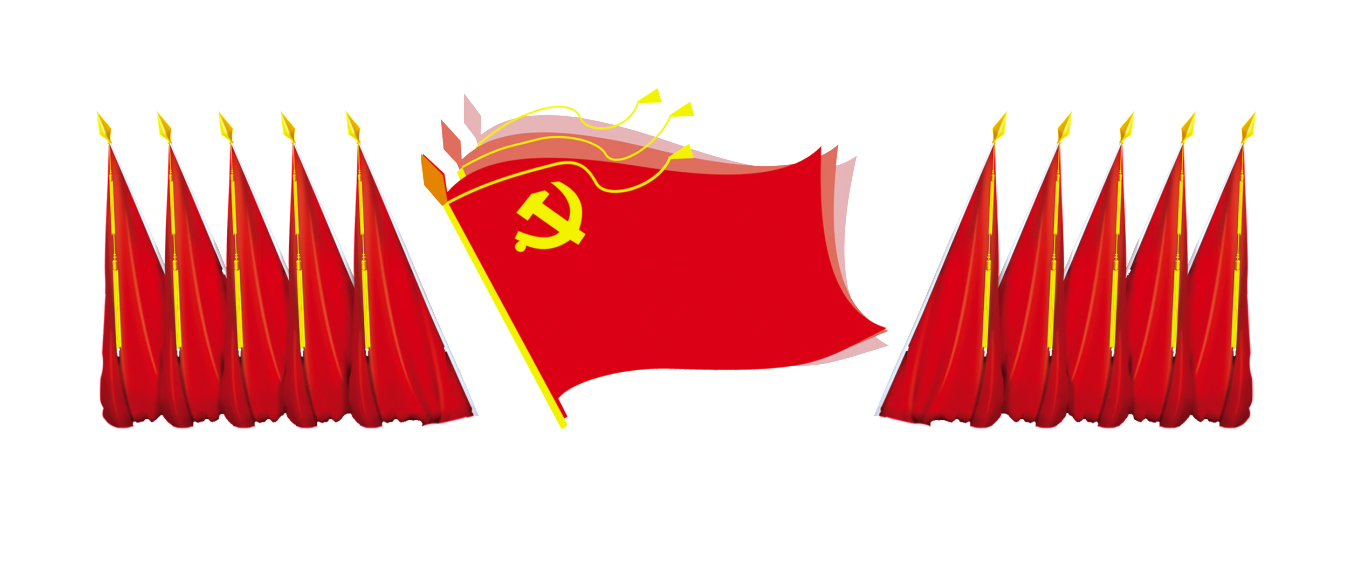 历史和人民选择中国共产党领导中华民族伟大复兴的事业是正确的，必须长期坚持、永不动摇；
1
中国共产党领导中国人民开辟的中国特色社会主义道路是正确的，必须长期坚持、永不动摇；
2
中国共产党和中国人民扎根中国大地、吸纳人类文明优秀成果、独立自主实现国家发展的战略是正确的，必须长期坚持、永不动摇。
3
第三部分
中国共产党的三大历史贡献
中国共产党
作为一个政治组织，对于中华民族、对于世界历史、对于人类文明都做了什么？
新政权
新制度
新道路
建立了中华人民共和国，建立了一套新的政权
改革开放，开辟了中国特色社会主义的新道路
建立了社会主义制度
建立
中华民国
3000多年
中国文化
没有断过
中国共产党通过28年的努力，不但和国民党合作实现了抗日战争的伟大胜利，还建立起了一个全新的国家。
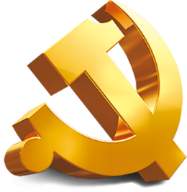 北洋军阀
统治
建立新政权
国共
合作
中国
共产党
建立新制度
开拓新道路
中国共产党还建立起了社会主义制度。现在我们享受的这个制度红利都是新中国60多年间建立的，包括社会公平、社会治理、工业农业的基础体系，以及科教文化体系等，我们都是在这个环境里成长起来的。
改革开放，建设中国特色社会主义道路。这不但是我们改革开放40多年走过的道路，也是我们还将继续走的道路。
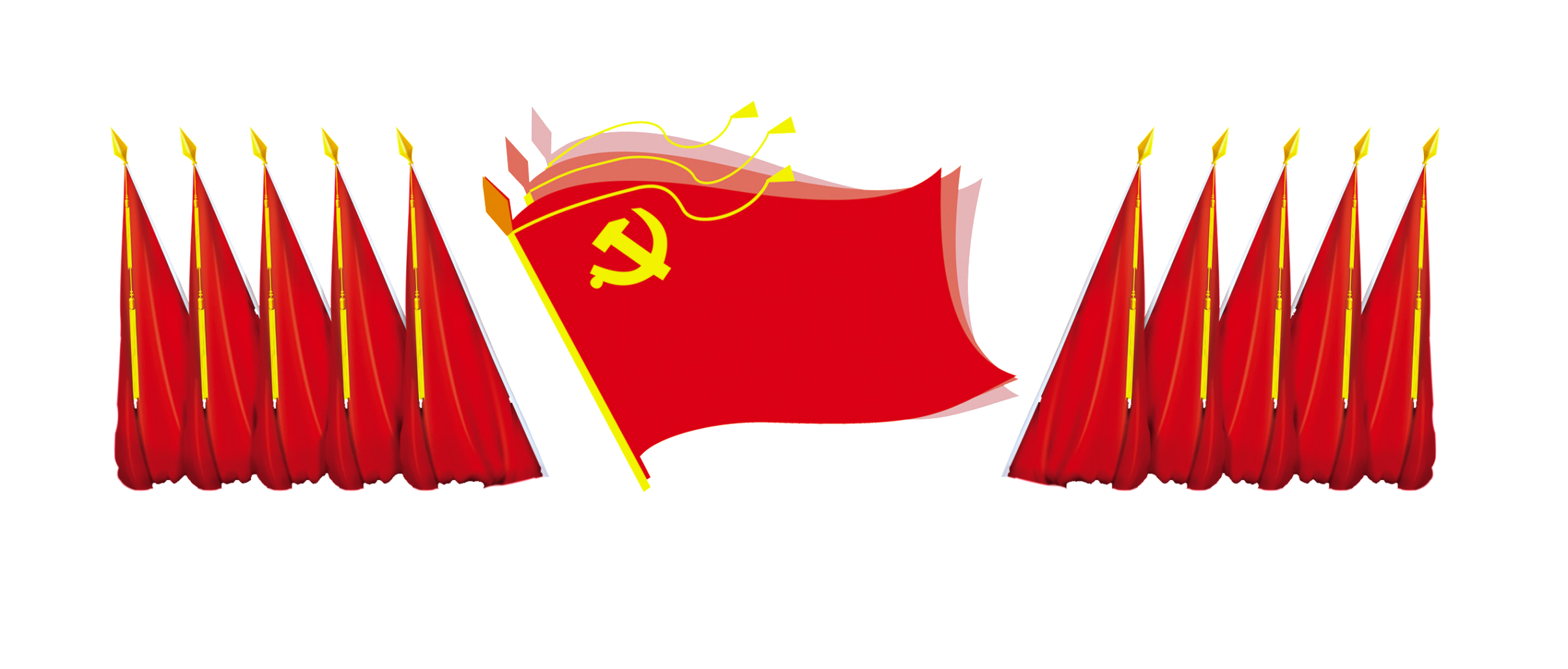 中国共产党
对中华民族、对世界、对人类的
三大历史贡献
无愧于中华民族，无愧于一代又一代中国人民的信任和委托
第四部分
疫情始终牢记党的初心和使命
疫情防控工作正处于关键阶段
加强疫情防控这根弦不能松，必须严防死守确保人民群众的生命安全和身体健康；
经济社会发展各项工作也要抓紧，力争确保今年经济社会发展目标任务顺利完成。
一方面
另一方面
要把保障人民群众的生命安全和身体健康作为践行初心使命的试金石
总书记强调
关键时刻冲得上去、危难关头豁得出来，才是真正的共产党人。在统筹推进疫情防控和经济社会发展工作中，各级干部特别是领导干部必须增强必胜之心，拿出战胜一切敌人而不被任何敌人所屈服的大无畏革命气魄，勇当先锋，敢打头阵，用行动展现共产党人政治本色
广大党员干部
要把初心落在行动上、把使命担在肩膀上，始终坚持把人民群众生命安全和身体健康放在第一位，按照坚定信心、同舟共济、科学防治、精准施策的总要求，全面开展疫情防控工作。
特别是要增强责任之心和忧患意识，凝聚各方力量，严防死守，不获全胜绝不轻言成功。
要将抓好经济社会发展作为淬炼本领和能力的大熔炉
广大党员干部
要狠抓落实，分区分级精准稳妥推进复工复产
在做好疫情防控工作的同时，尽快恢复正常生产生活秩序，努力实现决胜全面建成小康社会、决胜脱贫攻坚目标任务。
低风险地区要尽快将防控策略调整到外防输入上来，全面恢复生产生活秩序；
中风险地区要依据防控形势有序复工复产；
高风险地区要继续集中精力抓好疫情防控工作
结语
在疫情防控阻击战中，我们始终坚持党的集中统一领导，引领人民披荆斩棘、砥砺奋进，绘就了一幅波澜壮阔、气势恢宏的历史画卷，谱写了一曲感天动地、气壮山河的奋斗赞歌。前进道路上，
我们必须毫不动摇坚持党对一切工作的领导，不断加强和改善党的领导，不断强化“两个维护”的高度自觉，把中国特色社会主义推向前进。
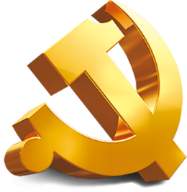 中国共产党建党100周年
在疫情中领悟党史 牢记初心使命
演讲人：
日期：2021.X.XX
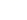